Loadable Modules
Julien Finet
2012 NA-MIC All Hands Meeting
Loadable modules
Slicer
Modules
Core
CLI
Loadable
Colors
CropVolume
Data
Models
Tractography
Transforms
Volumes
VolumeRendering
Scripted
Application
MRML
Module
Module Plugin
qSlicerMyModule: public QPlugin
Module Logic
vtkSlicerMyModuleLogic: public vtkSlicerLogic
GUI
Module GUI
qSlicerMyModuleWidget: public QWidget
Slicer/Modules/Loadable
MyModule
Documentation
Logic
MRMLDisplayableManager
MRML
Resources
Testing
Widgets
Module Plugin
qSlicerMyModule
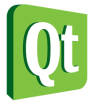 create()
create()
Module Widget 
qSlicerMyModuleWidget
Module Logic
vtkSlicerMyModuleLogic
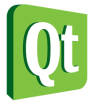 Module Designer UI
qSlicerMyModuleWidget.ui
vtkMRMLScene
vtkMRMLNodes
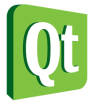 [Speaker Notes: Module is a QObject
UI is QWidget]
Life of a module…
Slicer start-up
Slicer discovers MyModule
Resolve dependencies
Add module title in menu
Create module logic
Optionally register new nodes
Setup module
Optionally registerIO, displayableManager
Slicer loads a file (Add Data)
Check that registered IO can read
Display IO options within Add Data dialog
Load file using IO
Create module widget on first show
Show me some code…
RegisterIO (Volumes)
Custom widgets (Volumes)
Module node, displayable manager (VolumeRendering)
Logics can depend on other logics (Crop Volume)
MRML Node
Connect
Connect
synchronize
Module Widget
qvtkConnect(node,vtkCommand::ModifiedEvent,            widget,SLOT(onNodeModified()));
QObject::connect(  slider,SIGNAL(valueChanged(double)),  widget, SLOT(onValueChanged(double)));
button
checkbox
MRML Node
5
20
5
20
Invoke Event
SIGNAL
Connect
Set value
Connect
Module Widget
Set value
SLOT
SLOT
void qSlicerModuleWidget::onMRMLNodeModified(  vtkMRMLNode* node)
{
 slider->setValue(node->GetValue());
}
void qSlicerModuleWidget::onValueChanged(double newValue)
{
   node->SetValue(newValue);
}
button
checkbox
MRML Node
5
20
5
20
Invoke Event
SIGNAL
Connect
Set value
Connect
Module Widget
Set value
SLOT
SLOT
button
checkbox
Design a module
cd Slicer-Superbuild/Slicer-build
./Slicer --designer
make
Links
http://www.slicer.org/slicerWiki/index.php/Documentation/4.0/Developers/Tutorials/ModuleWriting
http://www.slicer.org/slicerWiki/index.php/Documentation/4.0/Developers/Tutorials/QtDesigner